Nuclear Chemistry
Chemistry
Topics in Nuclear Chem
2
Isotopes Review
Stability of Isotopes
Methods of Decay
Fission v Fusion
Power Plants
Weapons
By the end of the unit, we should be able to:
Write nuclear reactions
Identify a fission vs a fusion reaction
 Conduct an informed debate the use of nuclear energy and weapons
Remember ISOTOPES?
3
Any unique atom (that is, isotope of an element) is called a nuclide
Protons and neutrons in a nucleus are called nucleons
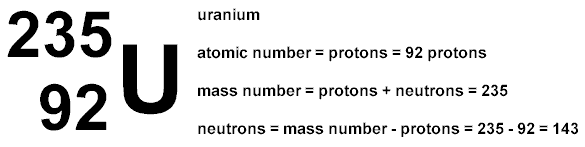 Thermodynamic Stability
4
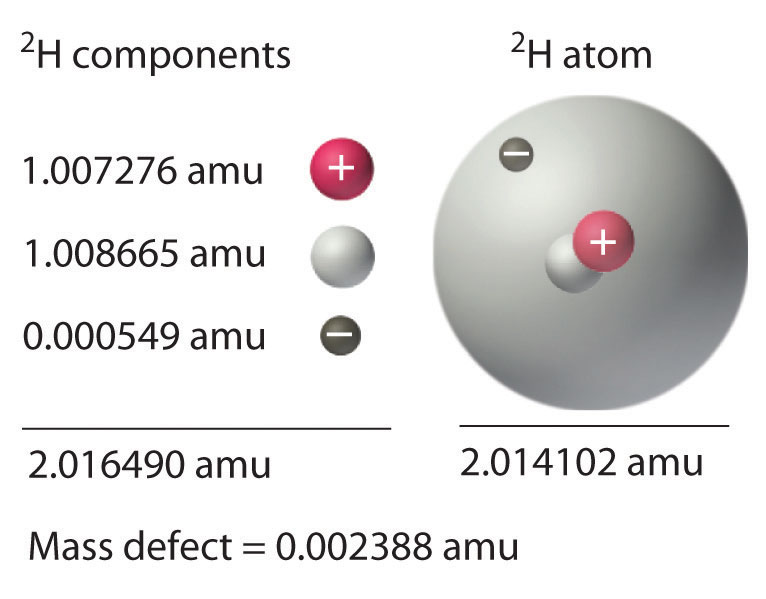 Mass defect is the difference between the separated masses of nucleons and the actual nucleus mass
the amount of mass “missing” is the same energy holding nucleons together!	ΔE =  Δ mc2		 
Ex:  Use the values in the figure shown to find the mass defect of one mole of 2H atoms. 
Amu measurements are in grams but energy in Joules requires kilogram conversion
Kinetic Stability
5
_radioactive decay_:a special decomposition process by which the nucleus decomposes into several particles and/or energy
What are some considerations?
i. All nuclides with 84 or more protons are UNSTABLE
ii. Lighter nuclides are stable when the ratio of neutrons to protons is:
These fall in the valley of stability
There are some magic numbers of protons and/or neutrons that produce stable nuclei 
2, 8, 20, 50, 82, 126
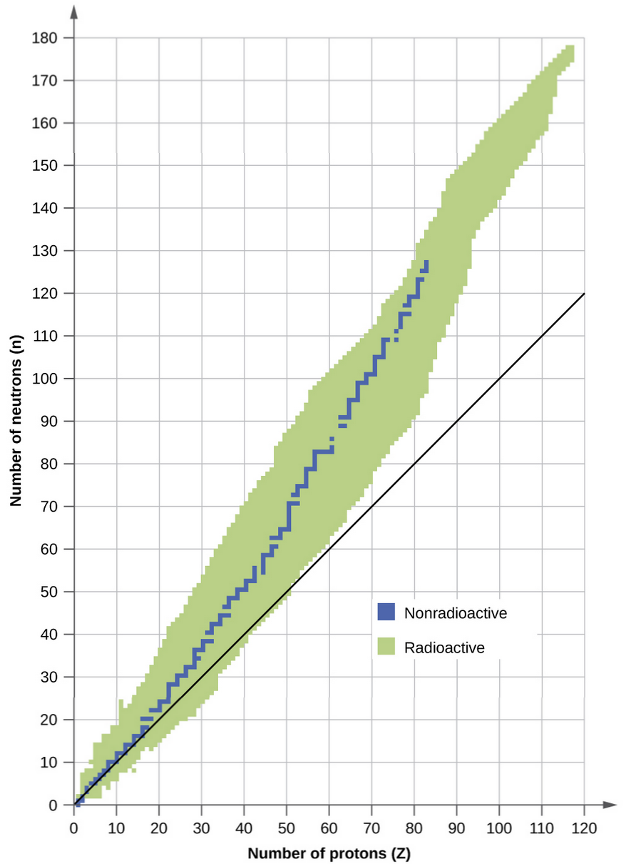 6
Nuclear Decay
7
α – particle production
for most heavy particles, they decay as an α – particle
Nuclear Decay
8
β – particle production
This occurs when a neutron becomes a proton
Results in the release of an electron 
The electron accounts for the mass and charge difference
Nuclear Decay
9
γ – ray production
High energy 	photon that sometimes accompanies decays
Our previous equation is more properly written:
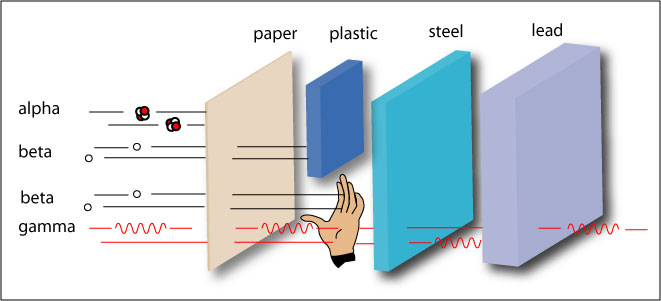 Nuclear Decay
10
Antimatter production
We may produce positrons, the antimatter to electrons
We may safely say this is a positively charged electron the antimatter to electrons
This occurs if we need to change a proton to a neutron
When a positron collides with an electron,  annihiliation results!
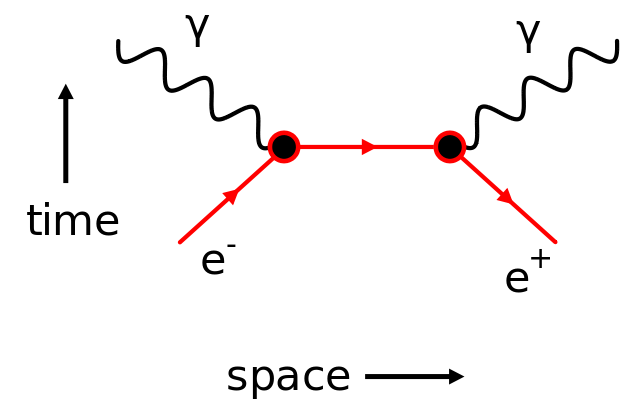 Nuclear Decay
11
Electron capture
If the nucleus takes an electron, there is a loss of a proton and production of light
This electron taken was from the INNER orbital (closest to the nucleus)


Ex: 	Write an electron capture for the conversion of beryllium to lithium.
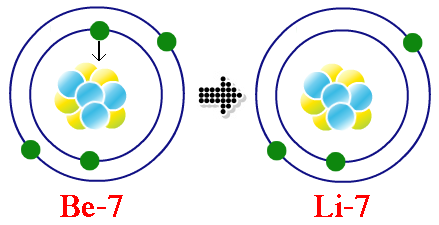 Radioactive Decay
12
Half life is the time required for half of a sample to undergo nuclear decay
Ex:	The half-life of Molybdenum-99 is 67 hours.  How much of a 100mg sample is left after 335 hours?  Sketch the first five half lives of this isotope.
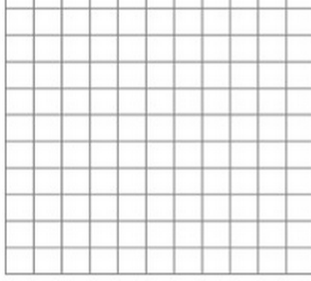 Nuclear Fission
13
splitting an atom into many particles by bombardment with neutrons
this allows additional fission reactions, called a chain reaction
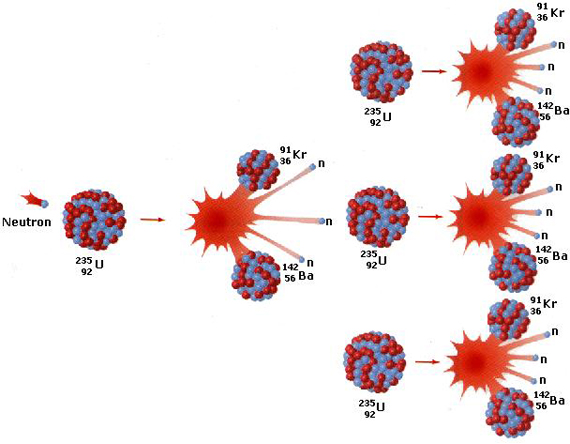 Nuclear Fusion
14
Combining two (or more) nuclei to form a new, stable nucleus
Since the new nucleus is more stable, energy is released
This is how stars produce energy, and new elements
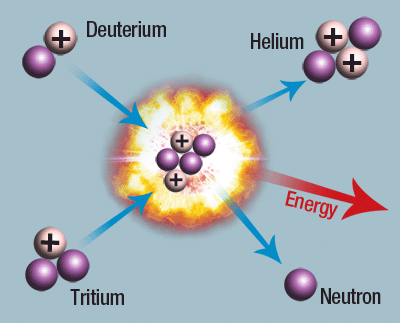 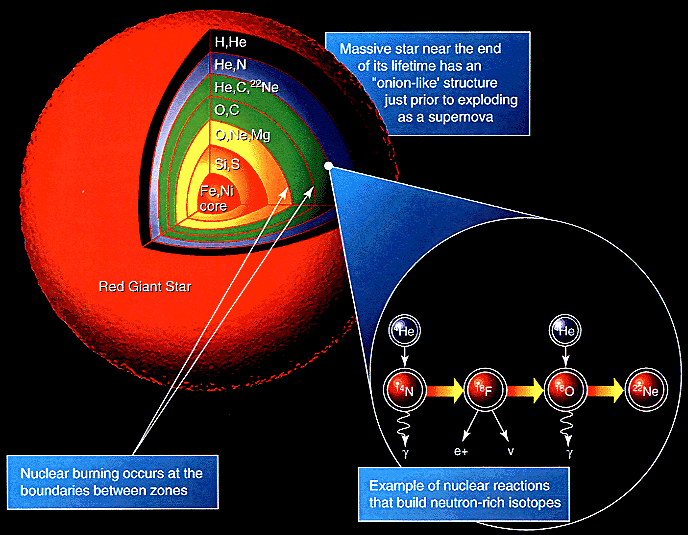 15
How stars produce elements
16
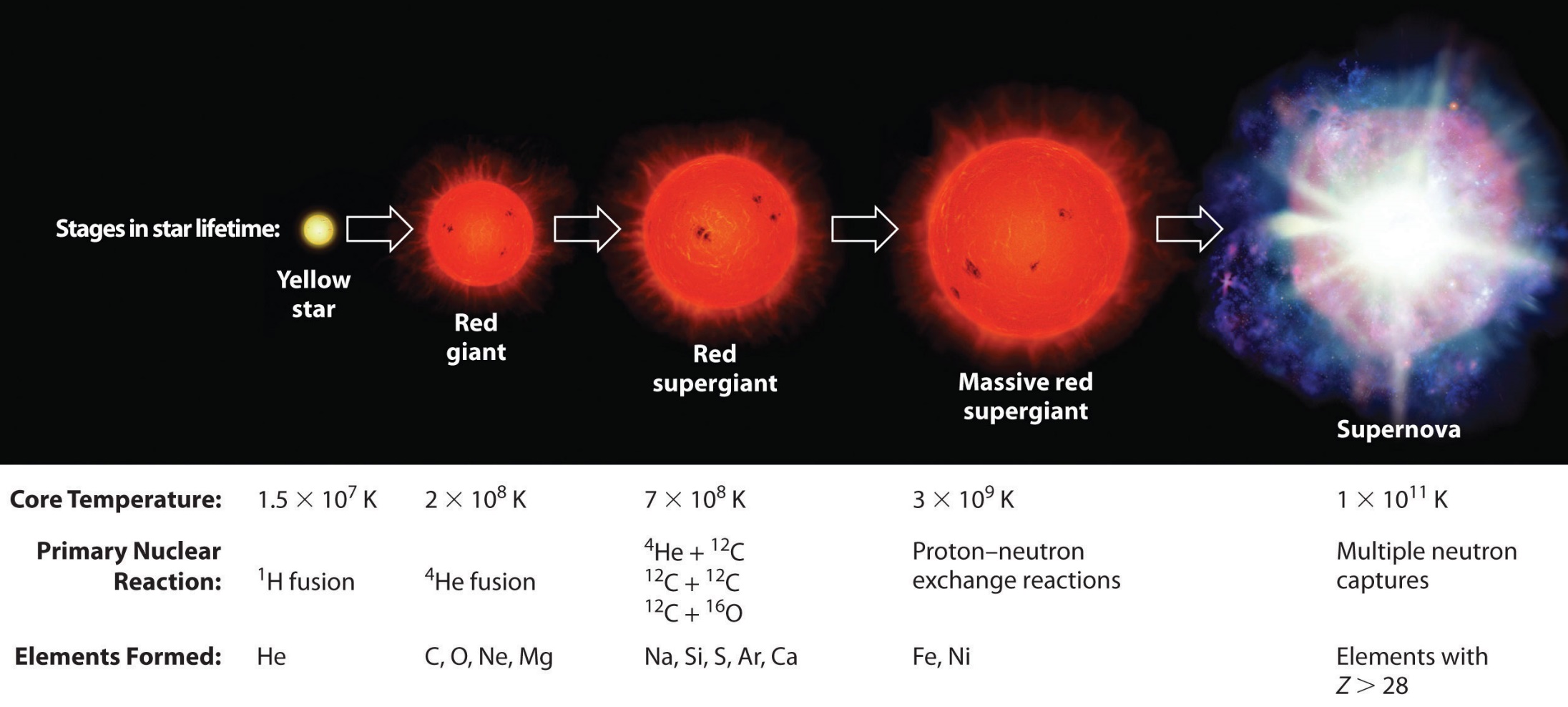 Nuclear Power
17
energy can be generated at a controlled rate using nuclear fission
fissionable material (about 3% 235U instead of the regular .7%) is allowed to react
this, in turn, vaporizes water which drives a steam turbine to produce electric current
a continuous water source is necessary to cool and recycle the process water
control rods can be moved in and out to absorb neutrons if necessary (to control fission)
Nuclear Power Plant
18
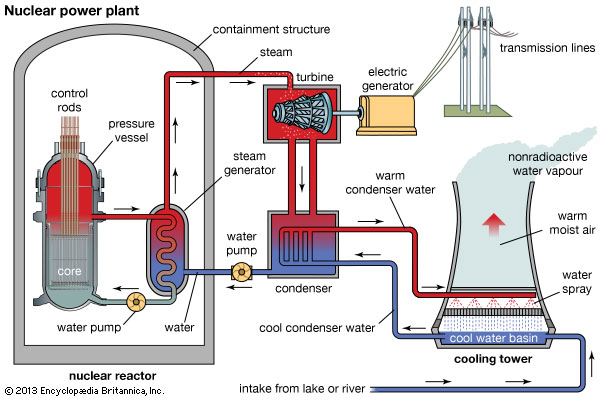 19
Chernobyl Meltdown
20
Chernobyl (Ukraine) April 26, 1986
Routine safety test with several simple (preventable) mistakes
Meltdown/Explosion due to 		 control rods removed
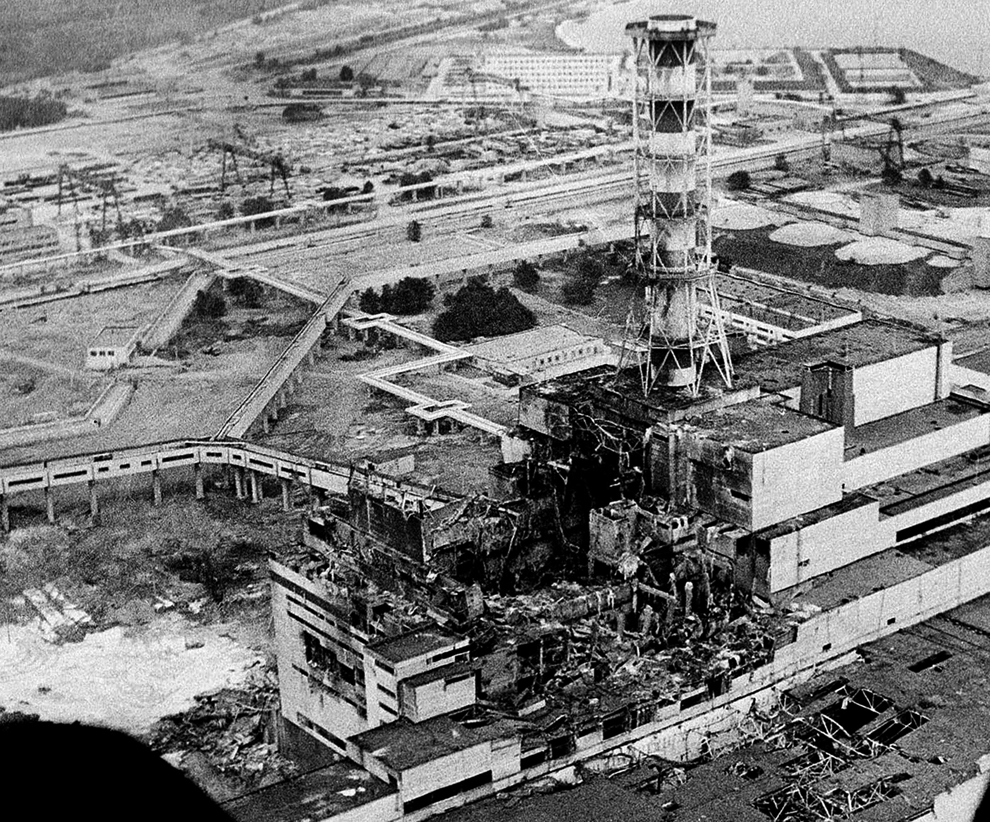 Chernobyl plant schematic
21
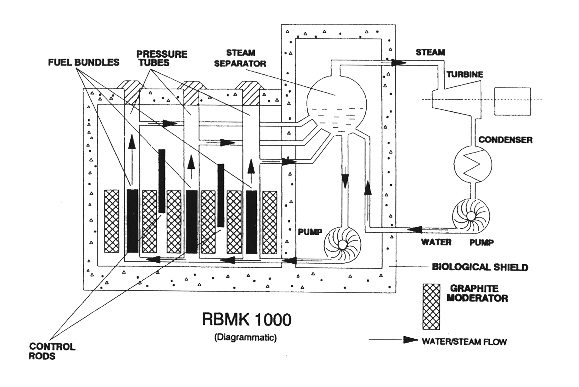 Chernobyl repairs, Oct 1986
22
Chernobyl shell
23
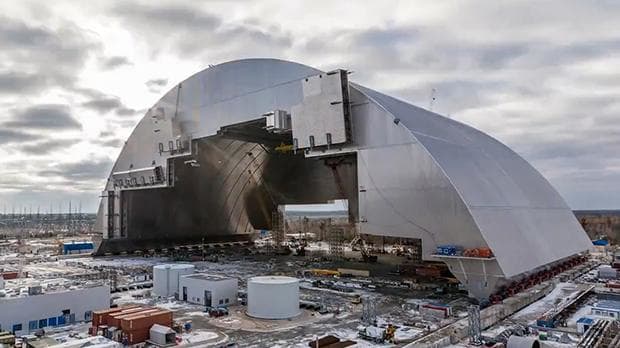 24
Three Mile Island “incident”
Three Mile Island (Pennsylvania, USA) March 28, 1979
Partial meltdown due to coolant inlet malfunction
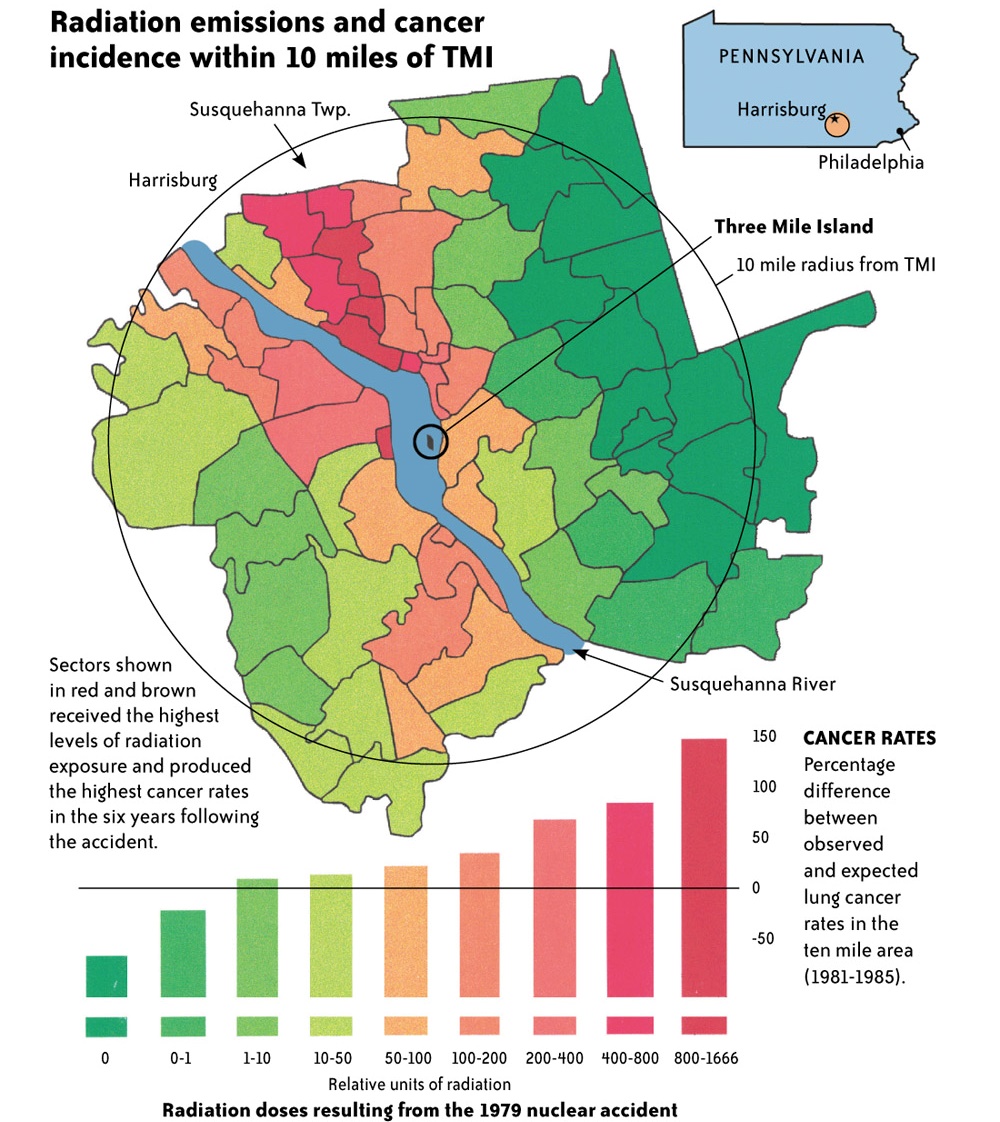 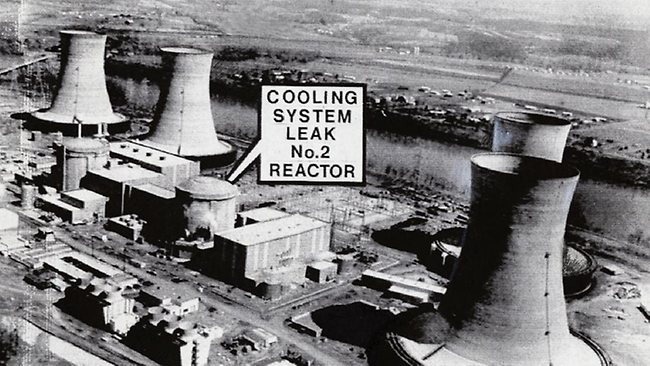 Fukushima Daiichi
25
Fukushima Daiichi (Japan) March 11, 2011
Earthquake causes tsunami; impact and flood cause leak of nuclear materials
Spent fuel (waste) also leaked into the ocean
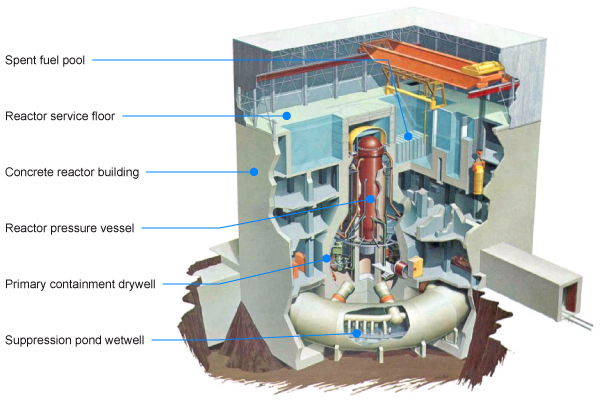 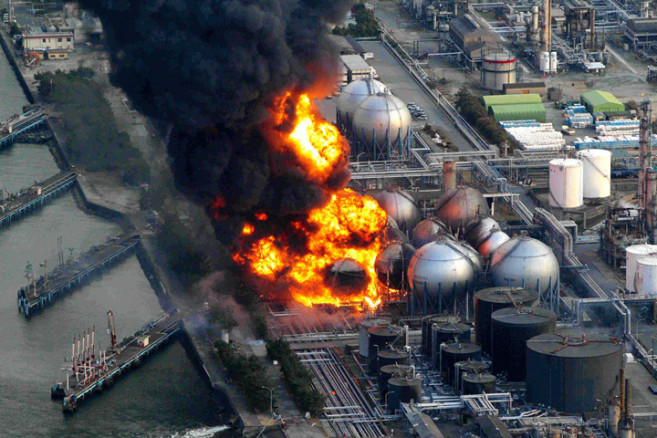 26
Fukushima Daiichi
27
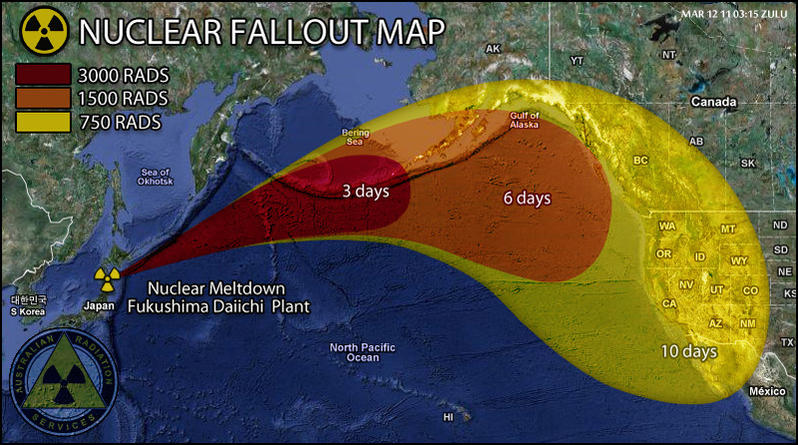 28
Nuclear Power
29
Benefits
Comparison of 1000MW power
1.0666 kg uranium
10,600 tons of coal
No CO2 emissions
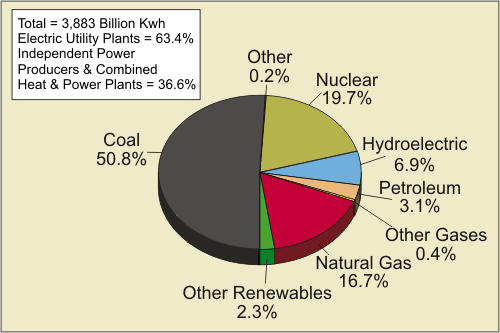 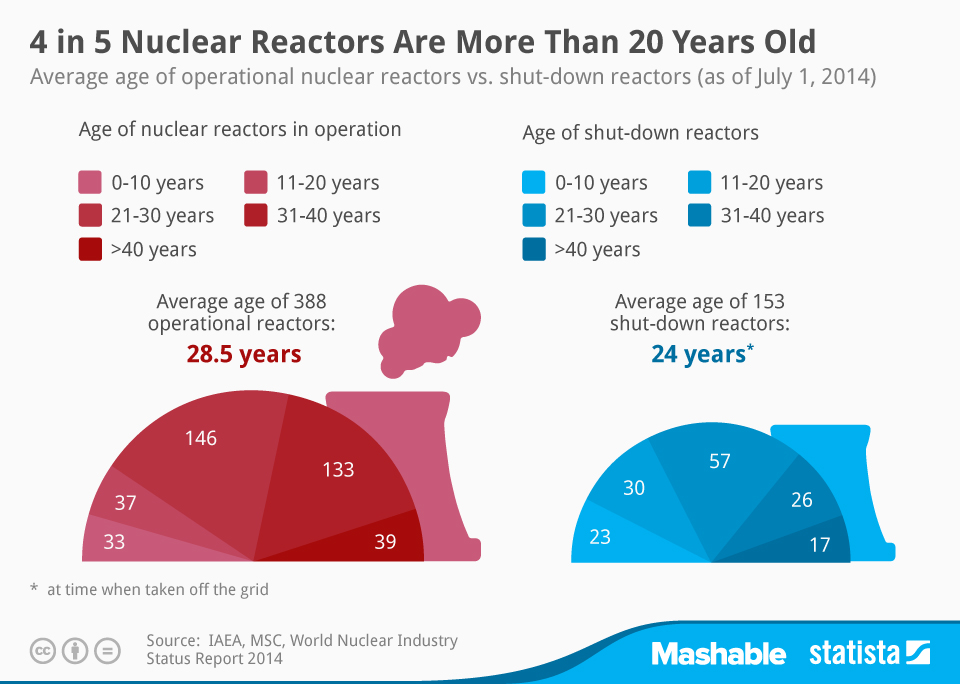 Nuclear Waste
30
Nuclear waste still not figured out
spent radioactive material packaged in “glass” and buried underground using robots
Proposed Yucca Mountain site not approved
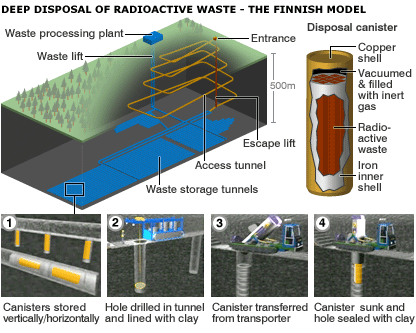 Radioactive waste
31
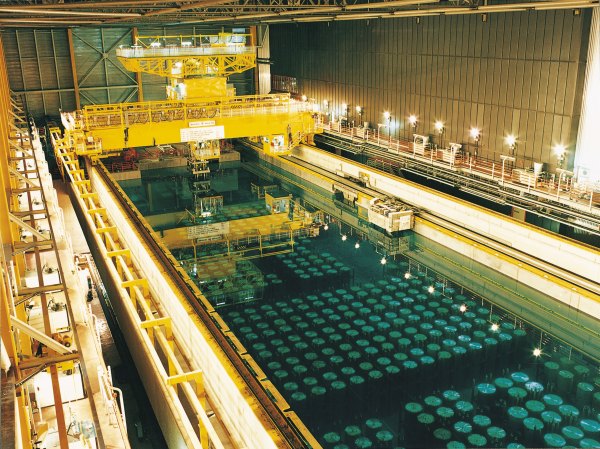 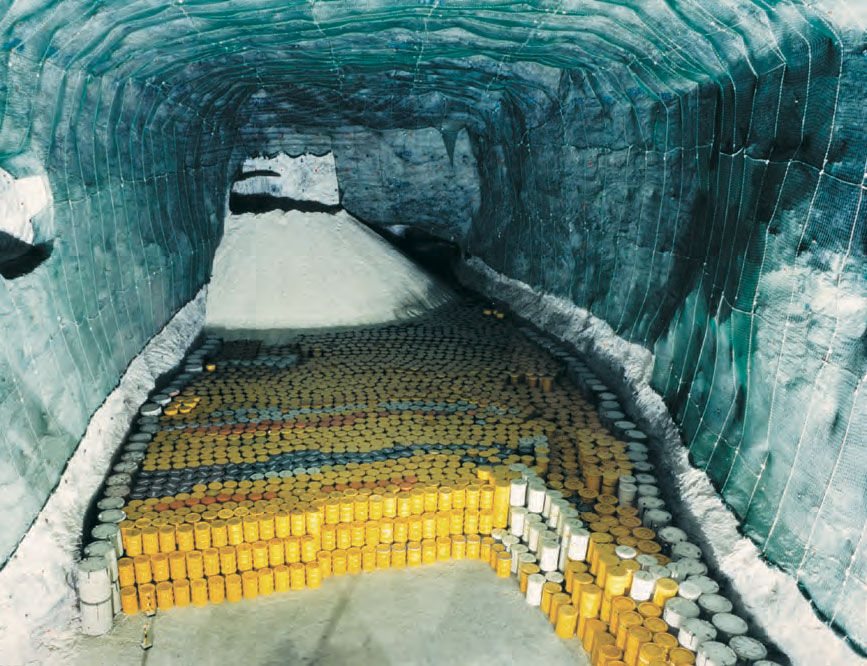 Nuclear Power
32
Nuclear Weapons
33
these were originally developed during WWII based on the research of the Italian scientist Enrico Fermi at Columbia and U. of Chicago
original idea came from German scientists, which led to the assumption that Germany was developing a weapon
Einstein’s letter to FDR was the key event in the beginning of the Manhattan Project in NM
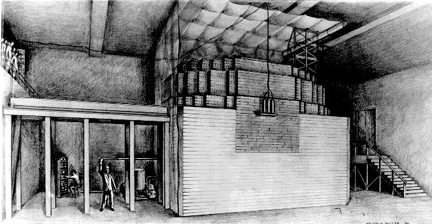 Manhattan Project
34
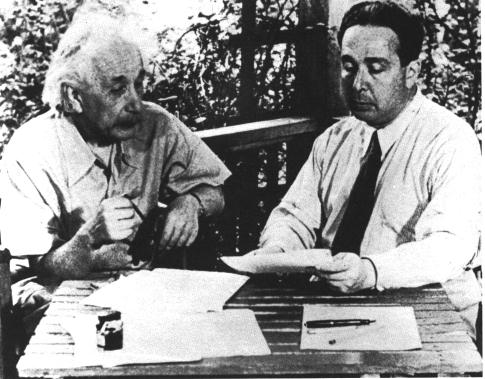 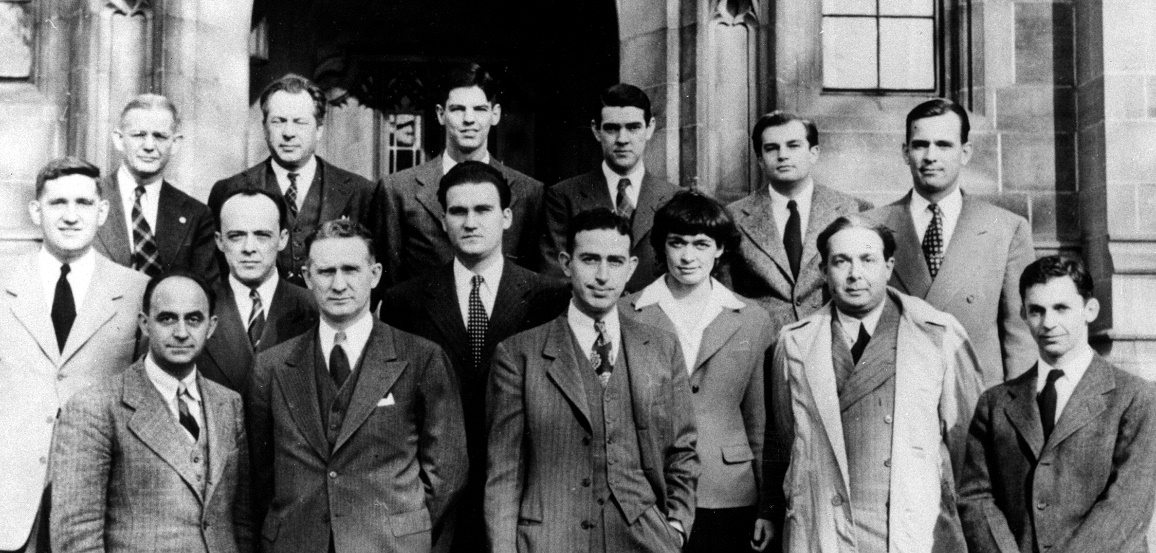 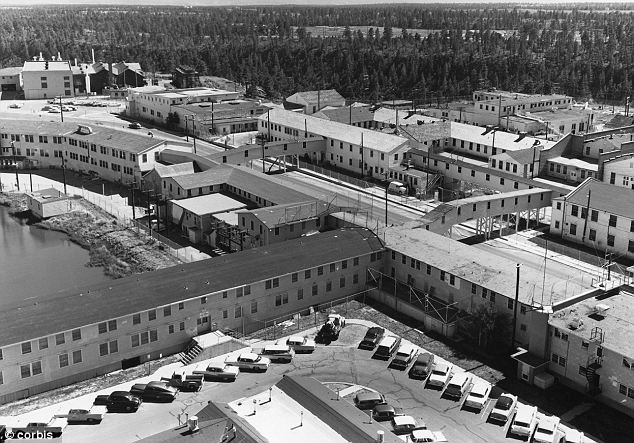 Manhattan Project
35
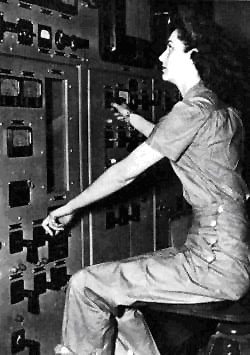 Trinity Site Test
36
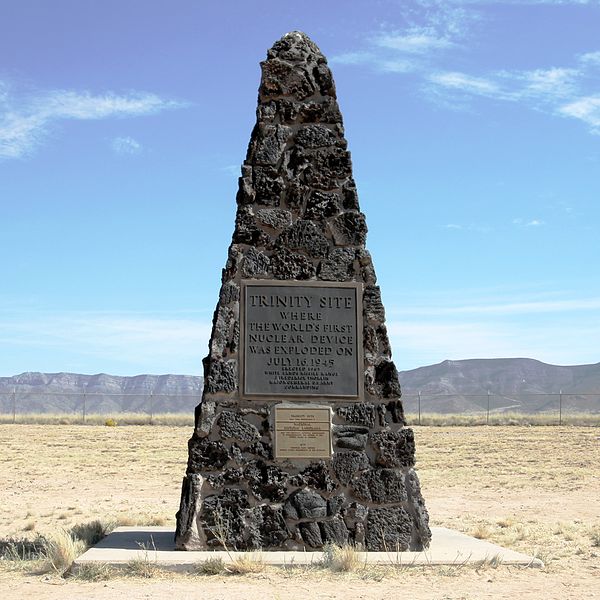 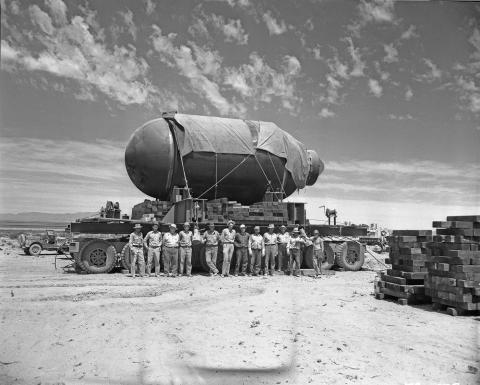 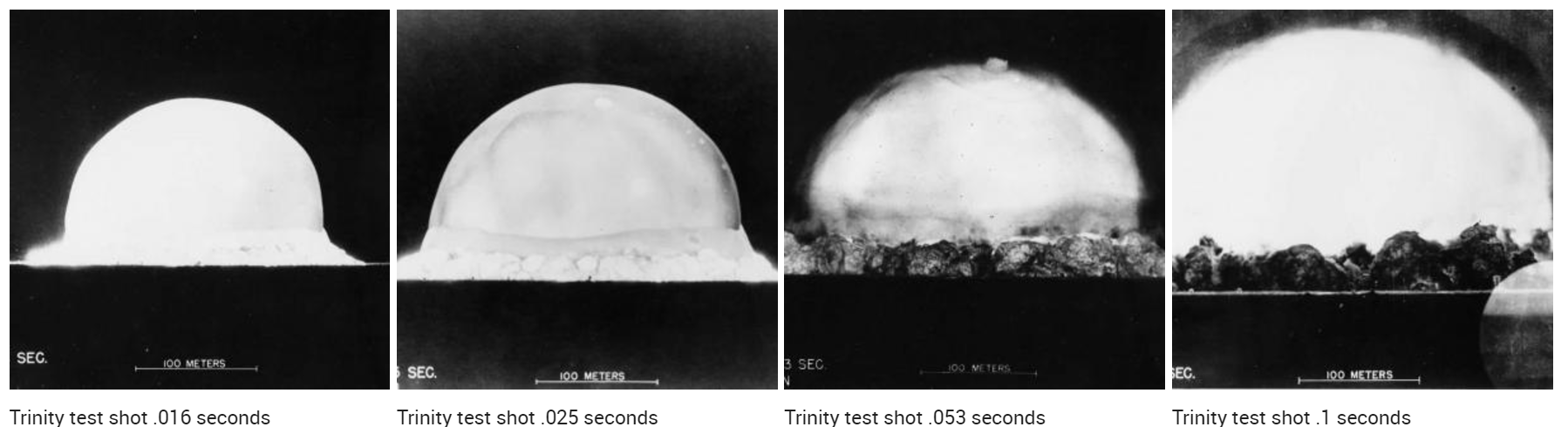 Nuclear Bombs WWII
37
the two nuclear weapons ever used were:
Hiroshima – Little Boy
Nagasaki – Fat Man
the alternative was an invasion of Japan
these weapons effectively ended the war by causing a surrender
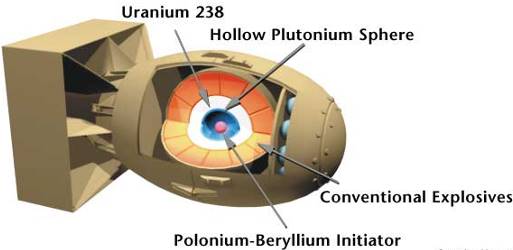 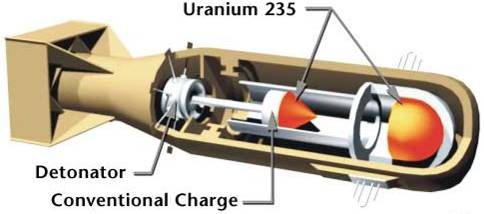 Nuclear Weapons
38
Was it worth the suffering to use nuclear weapons to end World War II?
Was it just to use nuclear weapons to end World War II? Can you rationalize their use?
The USA leads the charge on nuclear non-proliferation. Is this country in the best position to lead this international effort considering:
USA is the only country to use nuclear weapons during a war
USA continues to hold a nuclear arms stockpile
Carbon-14 Dating
39
Method of finding the approximate date of an object based on remaining 14C
There is VERY little carbon-14 in any given sample of carbon 
most is 12C
We compare amounts of carbon-14 and assume a proportion that was probably there initially (a long long time ago)
Note: half-life of carbon-14 is 5700 years
So, if you have 10g today, in 5700 years only 5g would remain
Mostly reliable, but may have errors up to 3000 years
Carbon-14 cycle
40
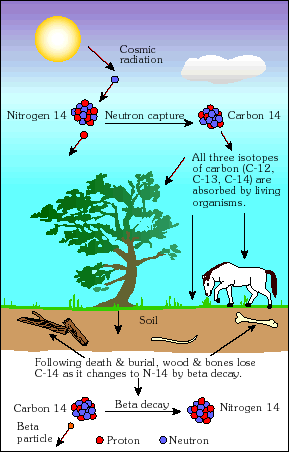 Radioactive medicine
41
Radiotracers:  allow doctors to follow a radioactive food/drug through the body
Allows careful monitoring
Positron emission tomography (PET)
Labelled molecules are checked for how they are metabolized
Abnormalities may be sensed
Radiation therapy
large radiation doses destroy tumors (side effects almost certain)
Irradiated food
42